نگاهی تحلیلی به زندگانی امام زین العابدین (ع)
ادوار تحلیلی تاریخ تشیع در زمان معصومین (ع)
دوره آماده سازی جامعه شیعه برای ورود به دوران غیبت
دوره شکل گیری احتماعی تشیع
دوره طراحی فکری و  علمی مکتب تشیع
دوره تلاش سیاسی اهلبیت برای احیای اسلام در جهان اسلام
دوره پیدایش اسلام و تشیع
امامانِ معاصر تحولات و دگرگونی های مهم جریان خلافت
زندگانی امام سجاد (ع)
شهادت 95 هق
57 سال
تولد 38 هق
2 سال در زمان امام علی (ع)
10 سال در زمان امام مجتبی (ع)
11سال در زمان پدر
35 سال امامت
میلاد امام باقر (ع) 57 هق
میلاد امام صادق (ع) 83 هق
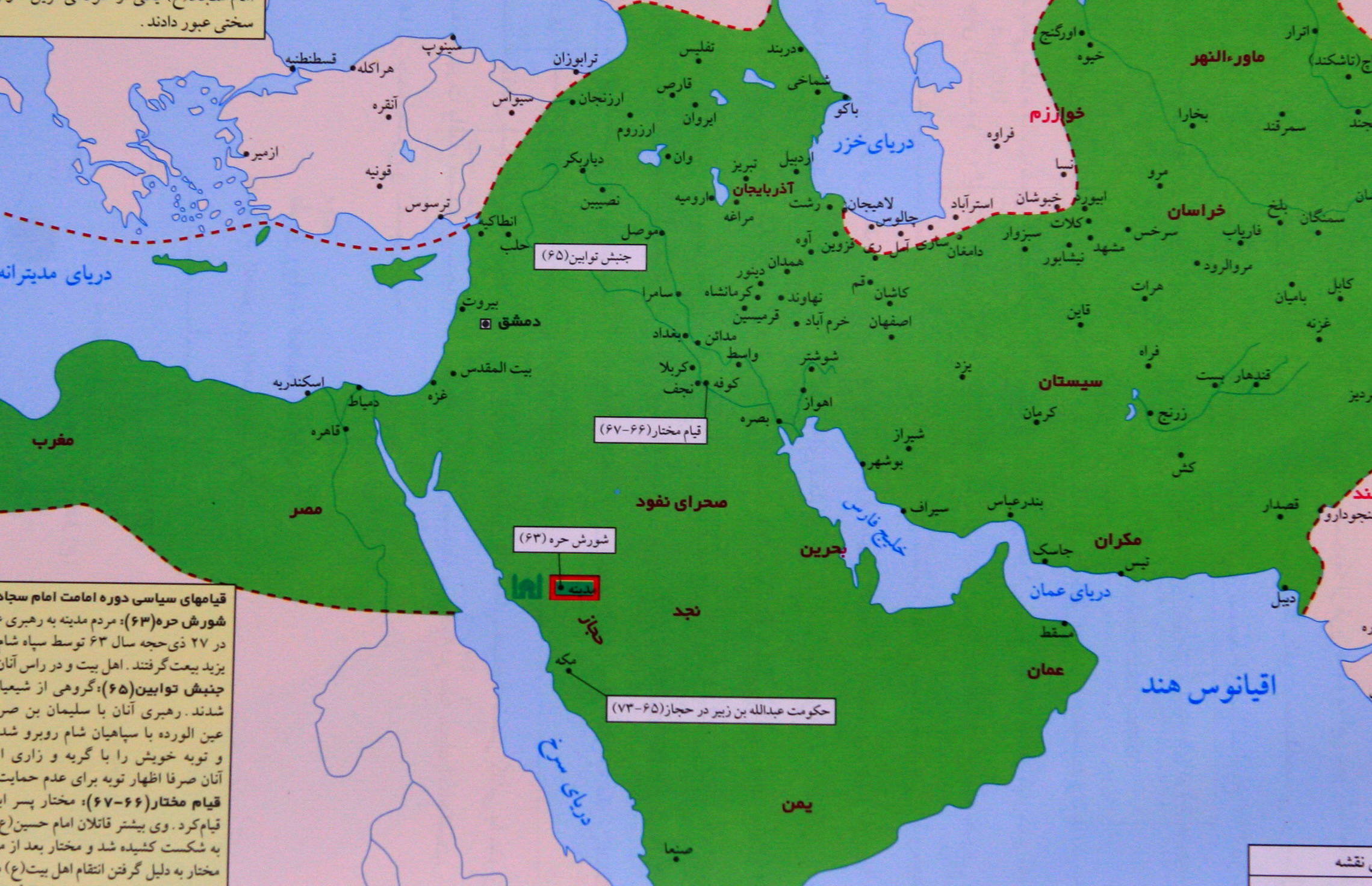 .
جهان اسلام در زمان امام سجاد (ع)
رویداد های معاصر امامت امام سجاد (ع)
61 هق                     امامت امام سجاد (ع)                                           95 هق
خلافت مروانیان
مروان 65     عبدالملک بن مروان 65 -  86                                        ولید 86 -  96
خلافت یزید
61- 64 ه ق
امارت حجاج بر عراق 73- 95 هق
خلافت عبدالله بن زبیر 61- 73 هق
قیام ابن اشعث 81- 85 هق
قیام توابین 66
قیام  حرّه
قیام مختار 66- 67
حمله به مکه
پیدایش کیسانیه          رحلت محمد حنفیه 81 هق
جهان اسلام در سال 66 – 67 هق
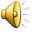 استان ها و مناطق مهم اجتماعی جهان اسلام در زمان مروانیان
وضعیت اجتماعی و فرهنگی غالب در این مناطق
تذكرة الخواص، سبط بن الجوزي       295    
قال‏ رجل‏ كيف‏ أصبحت‏ ؟ فقال أصبحنا في قومنا بمنزلة بني اسرائيل في آل فرعون يذبحون أبنائنا و يلعنون سيدنا و شيخنا على المنابر و يمنعونا حقنا.
بازتاب رهبری خلفا بر جهان اسلام
. فاجعه کربلا

. قتل عام و 
هتک حرمت ها در مدینه

. حمله و هتک حرمت مکه و کعبه

از اسلام اسمی تا محو اسلام
. دشمنی شدید با اهلبیت و تشیع

. ارائه قرائتی زبیری از مسلک عثمانی گری

. به هدر دادن خون های فراوان مسلمانان همانند جنگ جمل
امام و جریان های داخلی تشیع
کوچ اجباری قبیله شیعی اشعری به ایران و پیدایش قم اولین شهر شیعی
دوره تقیه شدید امام در برابر امویان و زبیریان
امام و  بیست سال گریه برای فاجعه کربلا
امام و بیست سال حج
قیام توابین 66
توصیه امام به شیعیان برای رعایت شدید ترین تقیه حفاظتی برابر حجاج
قیام مختار 66-67
پیدایش کیسانیه      رحلت محمد حنفیه 81 هق                                  .                              و تضعیف کیسانیه
پیدایش تدریجی گرایش سنی اهلبیتی در عراق ( قیام ابن اشعث )
گاه شمار زندگانی امام در دوران اسارت ( از کربلا تا مدینه )
سیره رفتاری و گفتاری امام ناظر به شرئط زمانه
1. سیره رفتاری
خلافت یزید
خلافت ابن زبیر
خلافت مروانی
حضور اجتماعی محدود و با هدف اثر گذاری تدریجی  و جذب اندک فطرت های پاک و مستعد
تقیه شدید و تلاش برای حفظ اهلبیت و تربیت بردگان
امام و احیاگری در تشیع و تسنن
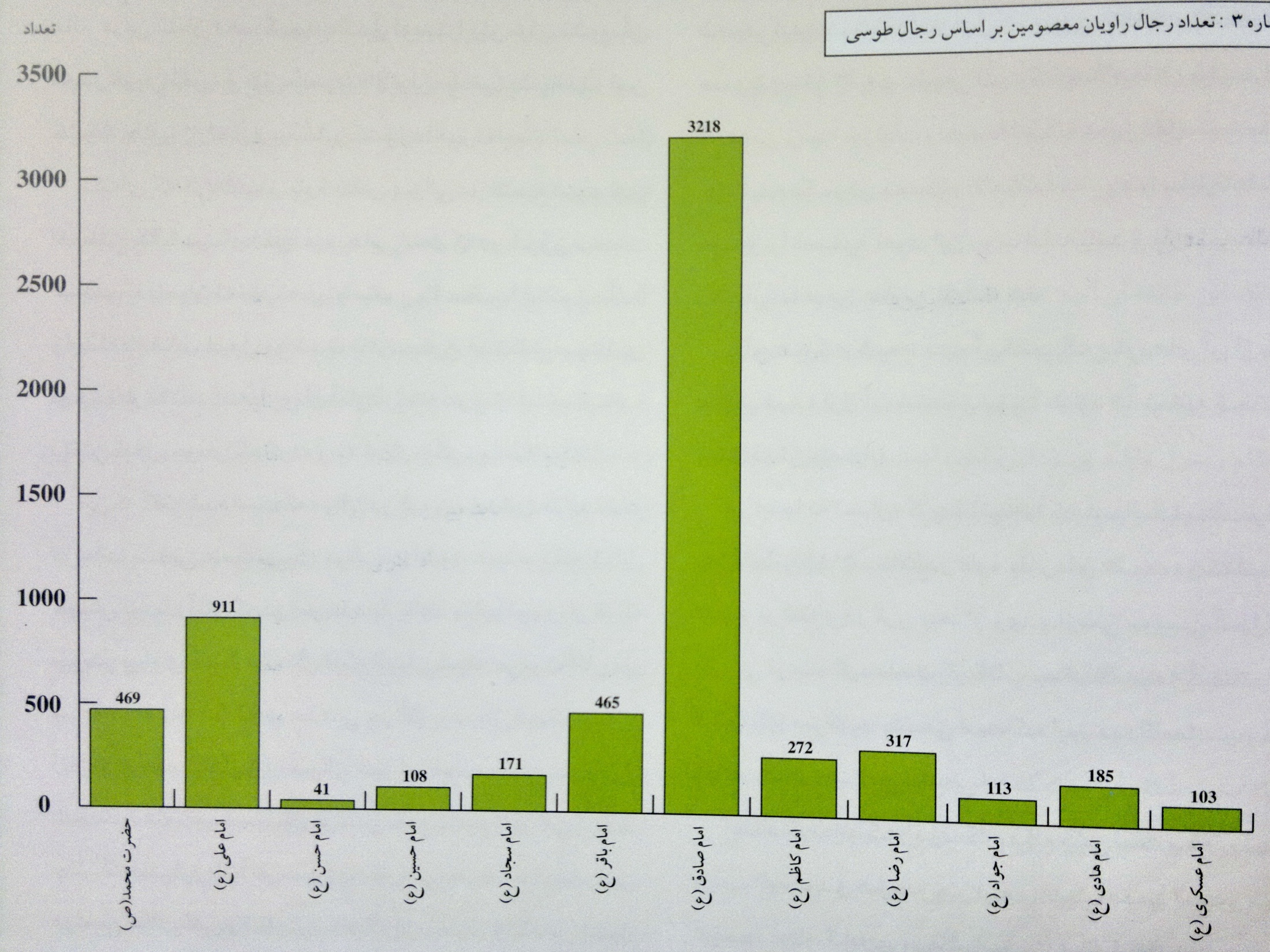 آمار راویان معصومین در کتاب رجال طوسی
امار موالی در میان یاران معصومین در کتاب رجال طوسی
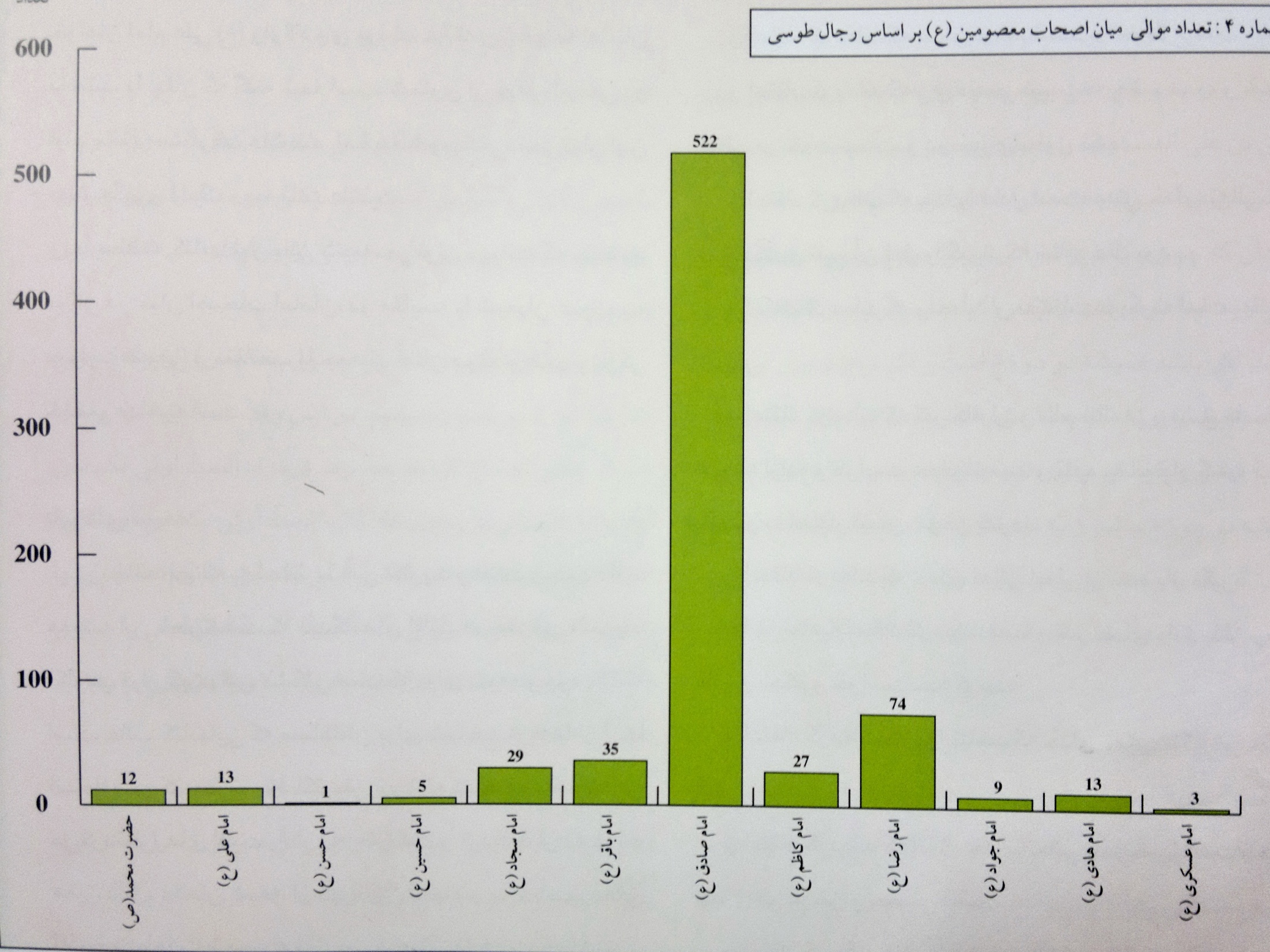 یاران برجسته و بارز امام :
ابو خالد کابلی :
. ایرانی و از کابل
. در جستجوی حقیقت به کیسانیه پیوست و با افول انها سرگردان شد
. توسط امام به تشیع رو اورد  و سال ها از محضر امام  بهرمند شد
. حجاج به تعقیب او پرداخت ولی او  در مکه پنهان شد و نجات یافت
سعید بن جبیر :
. شاگرد امام و مرد توجه همه مسلمانان
. در اواخر عمر ساکن عراق
. به شهادت رسیدن توسط حجاج در سال 95 در سن 50 سالگی و مرگ حجاج 15 روز پس از ان
یحیی بن ام الطویل 
. فرزند دایه امام
. بارز ترین شاگرد امام
. در اواخر عمر ساکن کوفه و موضع گیری در برابر لعن امام علی (ع
. به شهادت رسیدن توسط حجاج
سعید بن مسیب :
. متولد سال 15 هق در خانواده ای محب امیر المومنین و رحلت در سال 95 هق پس از امام
. عالم به فقه عامه و خاصه و مدرس فقه اهلسنت درمدینه 
. حفظ جان خود از گزند حجاج با تقیه
. عطاء بنی امیه را نمی        پذیرفت
ابو حمزه ثمالی :
. از جوانان کوفی ( م 149 هق اولین سال امامت امام کاظم )
. راوی رساله حقوق و برخی ادعیه امام
ابان بن تغلب :
. از جوانان کوفی
. از برجسته ترین یاران علمی و حدیثی امامان سجاد ، باقر و صادق (ع)
و نور چشم باقرین
. متوفی 141 ه و حزن شدید امام صادق
امام سجاد (ع) از منظر القاب
نگاهی تحلیلی به برخی از سیره های عبادی و اجتماعی امام
سيره معصومان    ج‏5    230     اخلاق آن حضرت ..... ص : 229
انفاق امام:
چهار صد خانوار از بنی عبد مناف شهر در مدينه در موقع بروز جنگ حره به خانه على بن الحسين (ع) روى آوردند و به وى پناه بردند. وامام غذا و لباسشان را تأمين مى‏كرد. در سال های بعد هم امام سجاد معاش تعداد كثيرى از خانواده‏ها را تأمين مى‏كرد و هر شب به خانه آنها مراجعه مى‏كرد و طعام و پول به آنها اعطاء مى‏فرمود و تا موقعى كه چشم از جهان فروبست هيچ كس به اين امر واقف نبود كه چه كسى است كه معيشت آنان را تأمين مى‏كند.
سيره معصومان    ج‏5    252 
امام و احیای عاشورا :
شيخ صدوق در خصال مى‏نويسد: امام سجاد (ع)، به مدت بيست سال بر پدرش حسين بن على (ع)، گريست‏
بحار الأنوار       53     باب پنجم مكارم اخلاق و دانش آن جناب و اقرار دوست و دشمن بمقامش ..... ص : 41
امام و ترویج قرآن:
در كافى است على بن الحسين از همه مردم خوش صوت‏تر بود در قرائت قرآن سقاها در خانه‏اش ميگذشتند همان جا ميايستادند و گوش بقرآن خواندن ايشان ميدادند
سيره معصومان    ج‏5    227     نقش انگشترى امام ..... ص : 227
نقش انگشترى امام‏در كتاب فصول المهمه نقش انگشترى آن حضرت، و ما توفيقى الا باللّه، آمده اما به گفته كفعمى، لكل غم حسبى اللّه، و در كتاب حلية الاولياء در روايتى از امام باقر (ع) آمده است كه: القوة للّه جميعا ذكر گرديده است. و در روايت ديگرى از امام باقر (ع) العزة للّه آورده شده و از امام صادق (ع) روايت است كه نقش خاتم امام زين العابدين الحمد للّه العلى. و از امام كاظم (ع) آمده است كه: خزي و شقى قاتل الحسين بن على. و در روايتى از امام رضا (ع) ان اللّه بالغ امره ذكر شده است. به هر حال گويا امام سجاد داراى تعدادى انگشترى بوده كه با عبارات متعددى ذكر گرديده است‏
خدمتگذاری امام در سفر حج :   
عيون اخبار الرضا- حضرت صادق عليه السلام فرمود :
على بن الحسين (ع) هميشه با رفيقانى مسافرت ميكرد كه ايشان را نميشناختند و شرط ميكرد در كارهائى كه احتياج داشتند خدمتكار آنها باشد.يك مرتبه با گروهى مسافرت كرد شخصى بآنها برخورد امام را شناخت گفت ميدانيد اين شخص كيست؟ گفتند نه. گفت اين على بن الحسين است از جاى حركت نموده دست و پايش را بوسيدند گفتند يا ابن رسول الله ميخواستى ما را بآتش جهنم بسوزانى اگر اسائه ادبى ميكرديم ديگر براى هميشه هلاك ميشديم شما را چه واداشت كه چنين كنيد؟ فرمود زمانى با گروهى مسافرت كرديم كه مرا ميشناختند بواسطه پيغمبر در باره من آنقدر لطف مينمودند كه استحقاق آن را نداشتم. من ميترسيدم شما هم چنين كنيد بهمين جهت با ناشناس بودن برايم بهتر بود.
سيره معصومان   

حج امام :
روايت است آن حضرت بيست بار كه به سفر حج رفت‏
ترجمه إعلام الورى    متن    363     (مناقب و فضائل حضرت سجاد عليه السلام) ..... ص : 362
امام و مدعیان علم و اخلاق :
حضرت زين العابدين روزى حسن بصرى را ديدند در كنار حجر الاسود براى مردم قصه ميگويد حضرت به او فرمود: آيا خودت را براى مرگ حاضر كرده‏اى؟عرض كرد: خير فرمود: آيا از اعمالت در روز قيامت راضى هستى؟ عرض كرد: از اين هم رضايت ندارم فرمود: آيا در آن جا خانه‏اى غير از اين خانه براى عمل هست؟عرض كرد: خير فرمود: آيا در روى زمين پناهگاهى غير از اين خانه هست؟ عرض كرد:جز اين جا پناهگاهى ديگر نيست فرمود: پس چرا مردم را از طواف باز ميدارى؟! (4)
سيره معصومان    ج‏5    245     آزاد كردن بندگان در راه خدا ..... ص : 244امام و بردگان :
على بن الحسين (ع) غلامانى را كه در خدمتش كار مى‏كردند بيش از يك سال نگهدارى نمى‏كرد و هنوز سال به پايان نرسيده آزادشان مى‏ساخت. روش آن حضرت چنان بود كه اگر غلامى را در اول سال و يا در نيمه سال خريدارى كرده بود همين كه شب عيد فطر فرا مى‏رسيد وى را آزاد مى‏ساخت و در سال جديد يكى ديگر را به جاى او خريدارى مى‏كرد. سپس وى را نيز آزاد مى‏ساخت و چنان بود كه اين امر را تا پايان عمر و تا آنگاه كه به لقاى پروردگار نايل مى‏آمد همچنان ادامه مى‏داد. چنانچه در ماه رمضان در مكه به سر مى‏برد، به خريدن سياهان مى‏پرداخت و آنان را به عرفات مى‏برد و اگر جاده و راه عبور احتياج به مرمّت و تعمير داشت آنان را به كار وامى‏داشت و همين كه كار آنها پايان مى‏يافت، آنان را آزاد مى‏ساخت و جوايز و اموال بسيارى به آنان انفاق مى‏كرد.
سيره معصومان    ج‏5    240     

گذشت امام :
يكى از اهالى مدينه امام زين العابدين (ع) را به باد ناسزا گرفت و كلمات ناروا به وى گفت. ناگاه عده‏اى از غلامان آن حضرت تحت تأثير قرار گرفتند و به طرف وى دويدند؛ اما على بن الحسين (ع) آنان را از اين امر بازداشت و گفت: او را به حال خود گذاريد. سپس رو كرد به آن شخص و گفت: خداى آنچه از كارهاى ما را بر تو پوشيده داشته بيشتر از آن است كه تو بدانى و بگويى. پس از آن گفت: آيا حاجت و درخواستى دارى كه در انجام آن تو را يارى كنم؟
وى مى‏گويد، من شرم كرده، از خجلت سر را به زير افكندم. چون آن حضرت مرا به اين حال مشاهده كرد براى اينكه مرا از اضطراب و تشويش و شرم و حيا برهاند جامه‏اى را كه مخصوص خود او بود بر دوش من انداخت و دستور داد هزار درهم براى من بياورند. از آن پس هر موقع آن مرد به ديدار آن حضرت نايل مى‏شد، مى‏گفت: گواهى مى‏دهم كه تو فرزند رسول خدايى
سيره معصومان    ج‏5    247         هبیت و عظمت امام در برابر دشمنان :
شخصيت معنوى و عظمت روحانى امام سجاد (ع)، به اندازه‏اى بود كه حتى دشمنان آن حضرت نيز به هنگامى كه با ايشان روبرو مى‏شدند تحت تأثير جذبه و روحانيت وى قرار مى‏گرفتند؛ چنان كه عبد الملك بن مروان مى‏گويد: به خدا سوگند، آنگاه كه على بن الحسين بر من وارد شد، ترس و وحشت بدنم را به لرزه درآورد. مسرف بن عقبه نيز گويد: همين كه على بن الحسين را در مقابل خود ديدم ترس و بيم عجيبى مرا احاطه كرد.
ابو نعيم اصفهانى در حلية الاولياء به سند خود از ابن عايشه و او نيز از پدر خود روايت كرده است كه:هشام بن عبد الملك قبل از آنكه به خلافت برسد به مكه رفت. پس از انجام مناسك حج نوبت به روز استلام حجر الاسود رسيد، اما ازدحام و اجتماع مردم مانع رسيدن او به حجر الاسود گرديد. در اين اثنا ناگهان احساس كرد كه مردم از حركت وامانده‏اند و چشمها به يك سو دوخته شده است، و همه براى شخصى راه باز مى‏كنند تا استلام كند. او على بن الحسين (ع) بود كه به آرامى به طرف حجر الاسود حركت مى‏كرد. در اين هنگام هشام با تعجب به كنارى رفت و بر مسندى كه اطرافيانش تهيه كرده بودند. بنشست و به آن منظره و ازدحام چشم دوخت. اهالى شام كه همراه وى بودند از وى پرسيدند: يا امير اين شخص كيست؟
هشام كه بيم داشت از شخصيت خود كاسته شود در پاسخ آنها گفت: من او را نمى‏شناسم. در ميان اين جمع همام بن غالب، معروف به فرزدق كه از دور ناظر بود، با شنيدن پاسخ هشام سخت برآشفت و گفت: من مى‏دانم او كيست. اين شخص، على بن الحسين (ع) است‏
سيره معصومان    ج‏5    239     حلم امام ..... ص : 237

امام و والی معزول :
موقعى كه هشام بن اسماعيل‏ بر مسند حكومت نشست. دست به كارهاى زشت و ناپسند مى‏زد و با مردم شهر به خشونت و دشمنى رفتار مى‏كرد، و در اين ميان بيش از همه به آزار على بن الحسين (ع)، پرداخت و آنگاه كه وليد بن عبد الملك دستور داد، وى را از فرماندارى معزول كنند و از مردم خواست در برابر خانه مروان بايستند تا چنانچه حقى از مردم پايمال نموده وى را بازخواست نمايند. اما هشام كه از رفتار خود بيش از همه واقف بود مى‏گفت: جز از على بن الحسين (ع) از هيچ كس بيم ندارم؛ و بدين ترتيب هر كس از برابر او مى‏گذشت، وى را دشنام مى‏داد و لعن و نفرين مى‏كرد. در همين موقع بود كه امام زين العابدين (ع) در حالى كه عده‏اى از اهل بيت و غلامان گرد او حلقه زده بودند ديده شد كه به سوى هشام پيش مى‏آيد. پس هشام دست و پاى خود را گم كرد. گويى مرگ را به چشم خود مى‏ديد. اما بر خلاف تصور وى امام (ع) بر وى سلام كرد و به ياران خود نيز توصيه فرمود كه هرگز به وى آزار و آسيبى نرسانند.
هشام با مشاهده اين همه بزرگوارى امام كه هرگز چنين انتظارى را نداشت با لحن خاصى گفت: اللّه اعلم حيث يجعل رسالته‏
بحار الأنوار     باب دهم وفات زين العابدين عليه السلام ..... ص : 102
شهادت امام :
روزى كه على بن الحسين (ع) از دنيا رفت تمام مردم مدینه از مؤمن صالح و فاسق و فاجر در تشييع جنازه‏اش شركت كردند
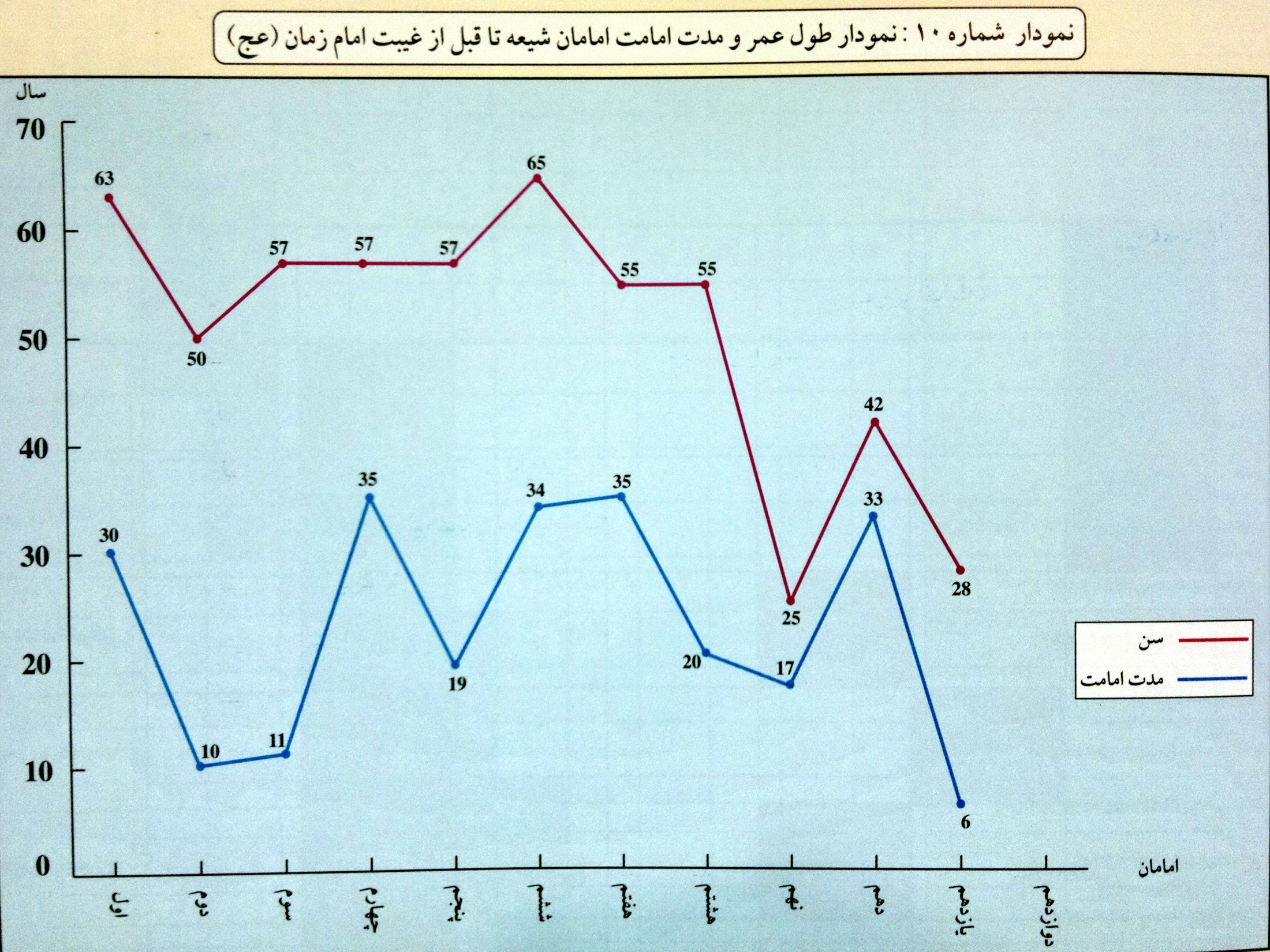 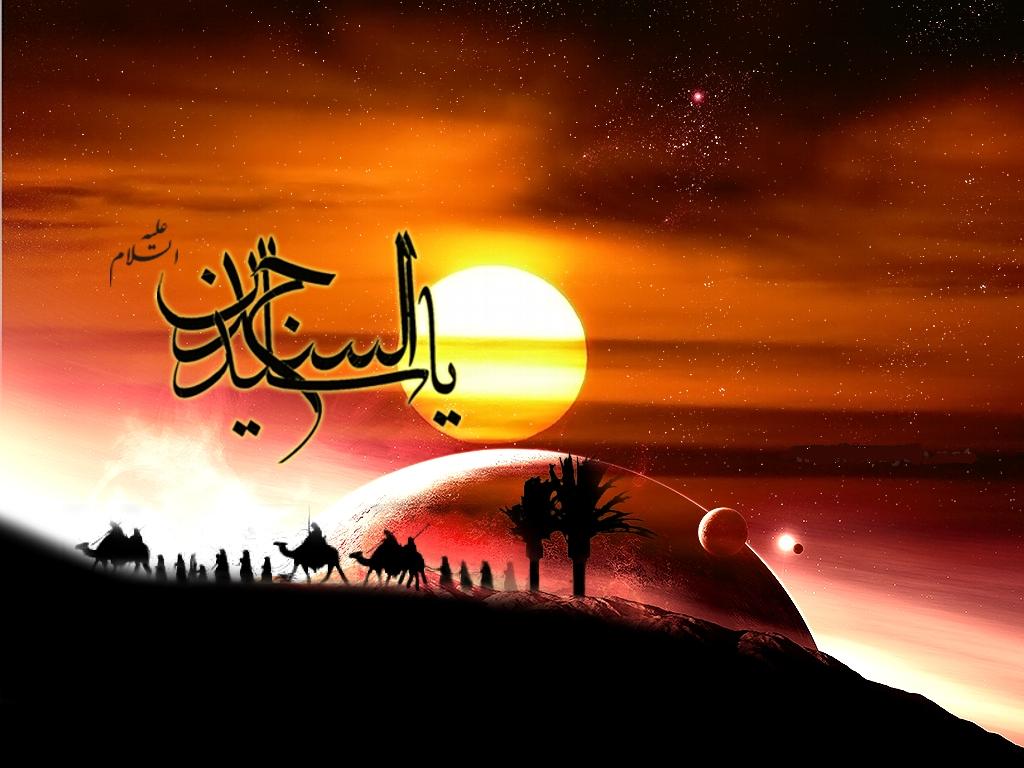